Развитие крупной моторики для детей с расстройствами аутистического спектра
Бурменская Евгения Сергеевна
Тьютор, МБДОУ д/с 72, г. Белгород
Развитие крупной моторики у детей с расстройствами аутистического спектра (РАС) может иметь свои особенности и требует индивидуального подхода. Крупная моторика включает в себя движения, которые задействуют крупные группы мышц и координацию, такие как бег, прыжки, лазание и другие физические активности.
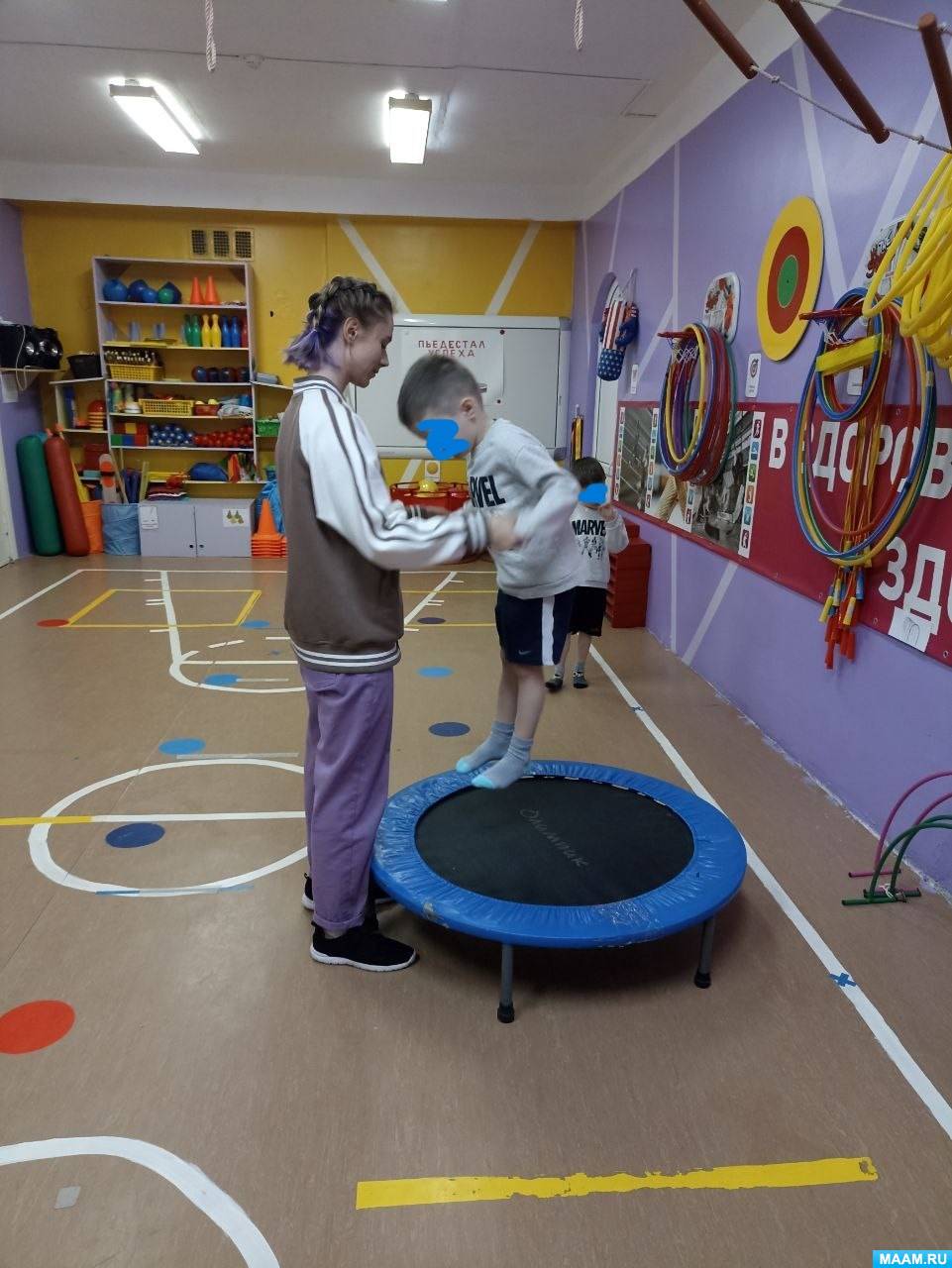 Для развития  крупной  моторики у  детей с рас используйте следующие  упражнения:

Марш: имитируйте шаги ребёнка, постепенно переходя к шагам вперёд и движениям рук.
Прыжки на  батуте: прыжки стимулируют сенсорную стимуляцию и помогают снизить тревогу.
Игры с  мячом: начните с перекатывания мяча и постепенно переходите к ударам ногой, ведению мяча и другим видам активности.
Равновесие: проверьте, может ли ребёнок стоять с закрытыми глазами и не терять равновесие.
Двухколёсные и трёхколёсные  велосипеды: развивают чувство равновесия и укрепляют мышцы ног.
Танцы: стимулируют формирование навыков моторной имитации и других повседневных навыков.
Символические  игры: «летаем как самолётик», «прыгаем как кролик», 
«одеваемся».
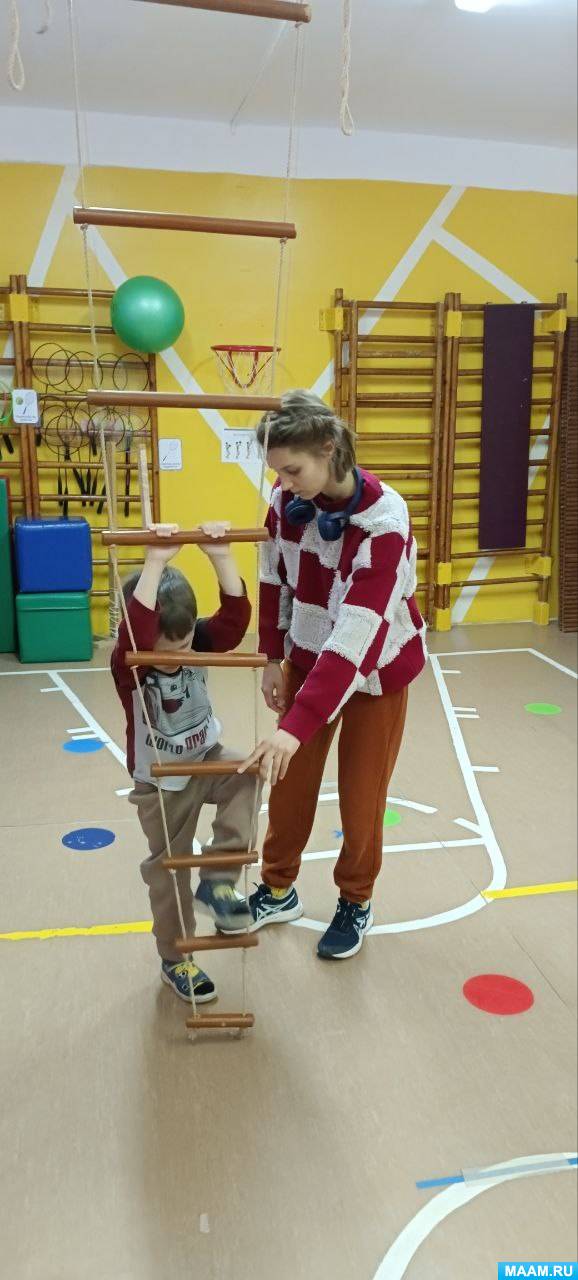 Шаги в  коробку: ребёнок наступает в коробку и выходит из неё, постепенно усложняя задачу.
Туннель: ползание по туннелю развивает  моторные навыки и чувство неизменности объектов.
Полоса  препятствий: комплекс упражнений для развития навыков  крупной моторики, включающий различные препятствия.
Развитие  крупной  моторики у  детей с РАС также важно  для:
Социализации, так как дети с хорошо развитой  крупной  моторикой лучше адаптируются в обществе;
Обучения, поскольку хорошая координация движений помогает ребёнку быстрее осваивать новые навыки и знания;
Самообслуживания, потому что развитые  моторные навыки позволяют детям самостоятельно одеваться, есть и выполнять другие бытовые действия.
В целом, развитие крупной моторики у детей с рас помогает улучшить их
качество жизни, повысить уровень независимости и интеграции в общество.